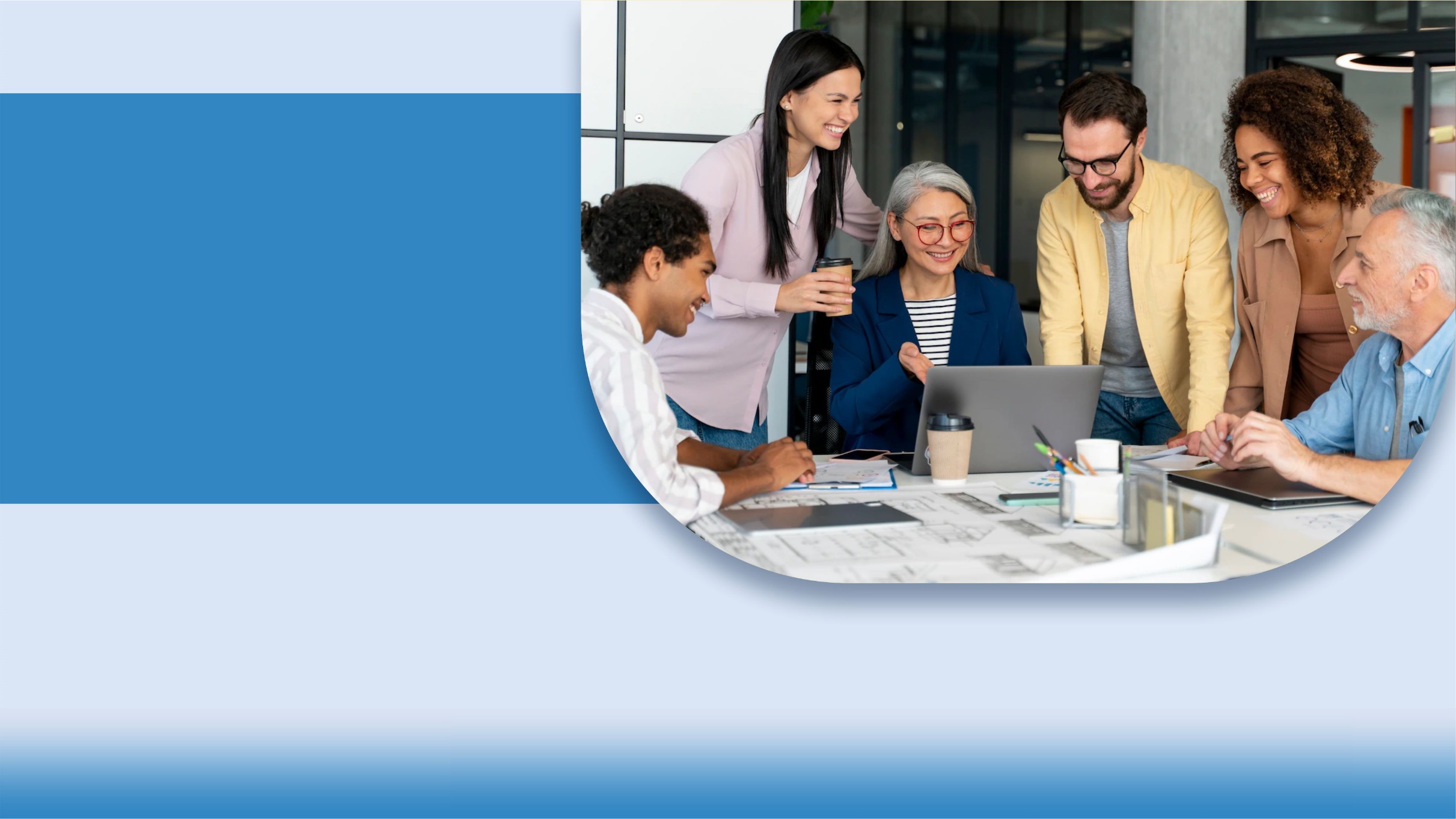 Preparo e condução de reuniões
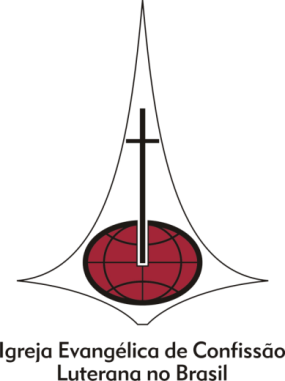 Guia para o presbitério
Unidade 10
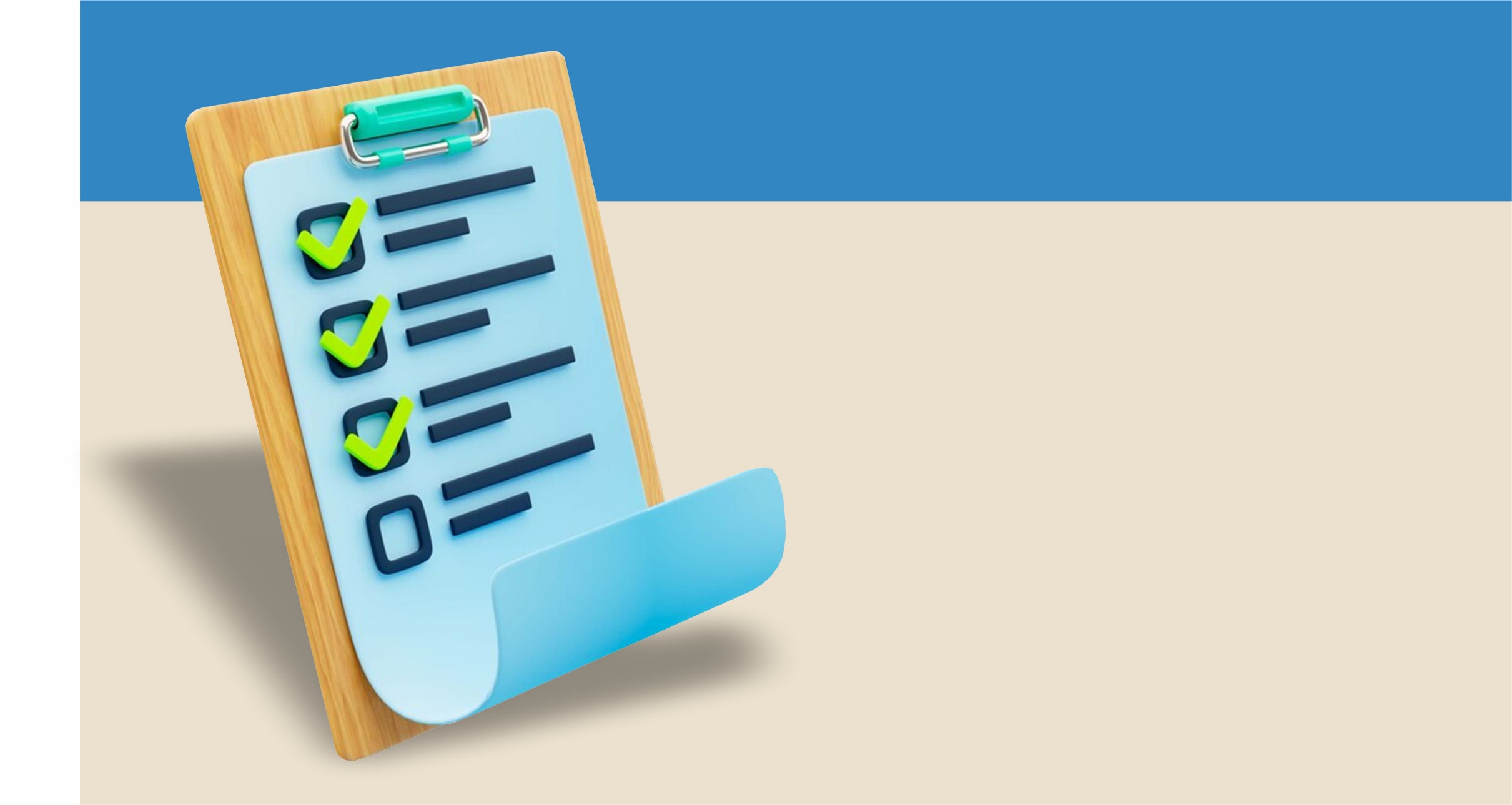 Antes: preparo adequado
O sucesso e a satisfação proporcionadas pelas boas decisões dependem em grande medida da fase de preparo.
2
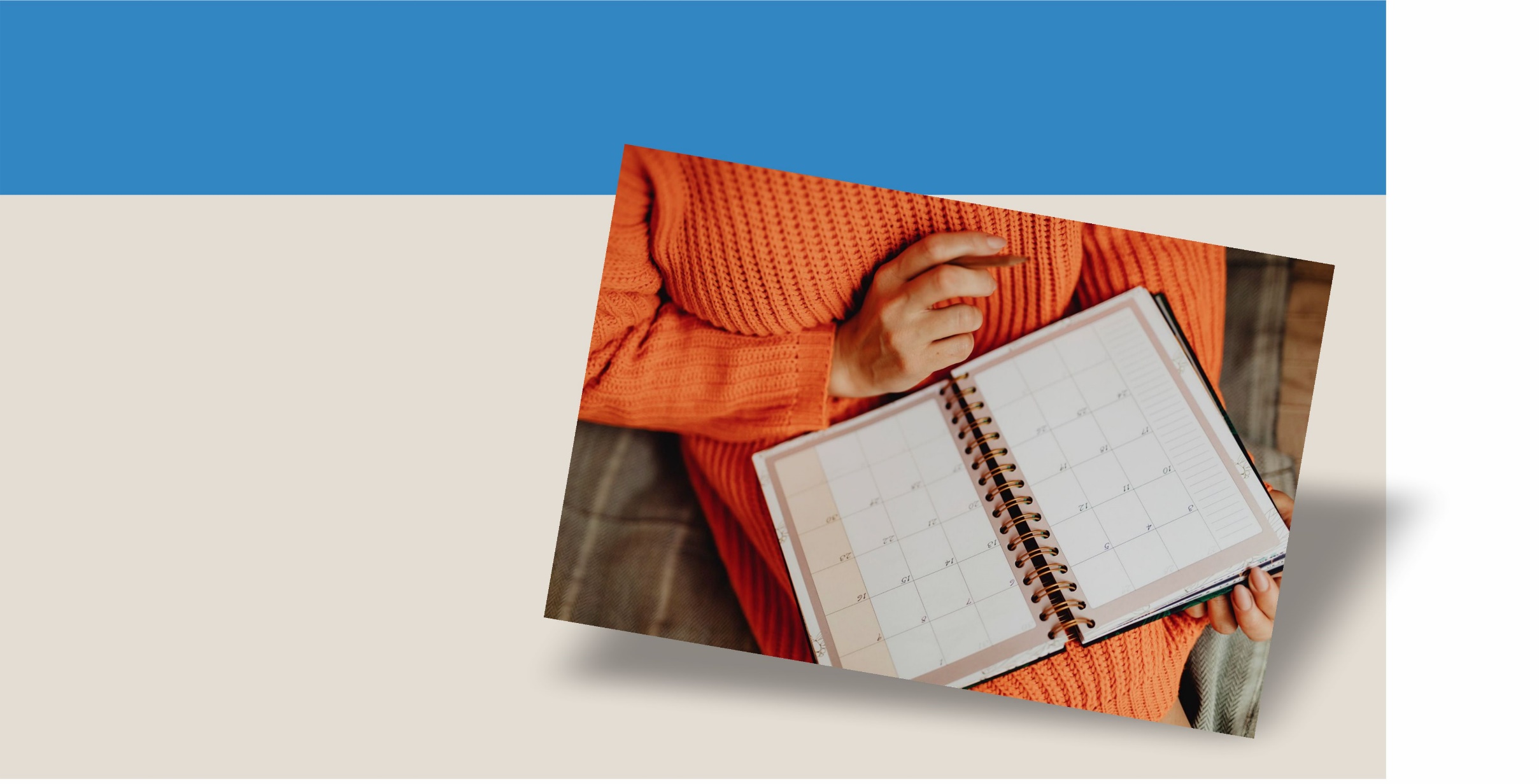 Antes: preparo adequado
Agendamento prévio

(calendário de reuniões)
3
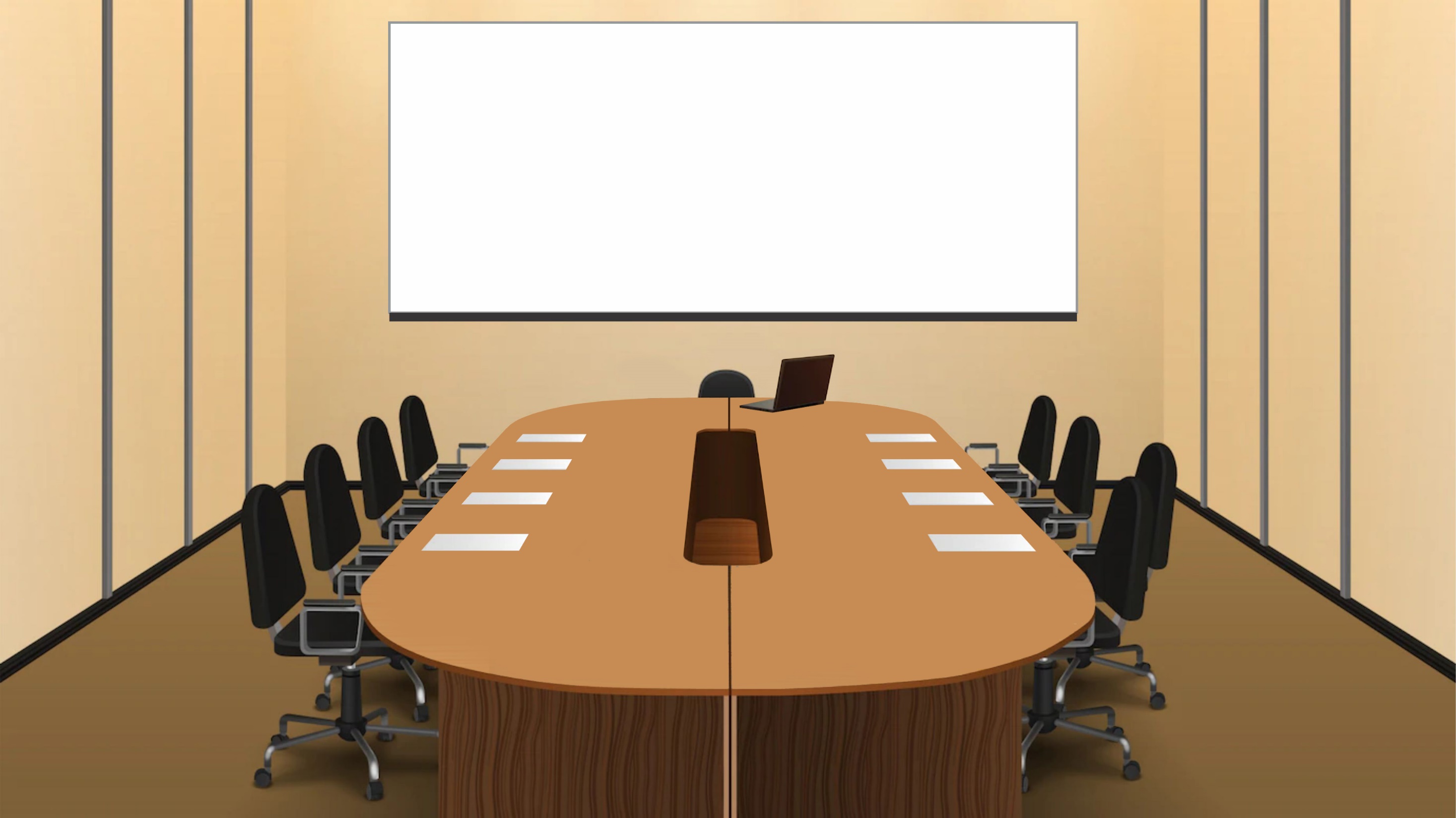 Antes: preparo adequado
Infraestrutura
4
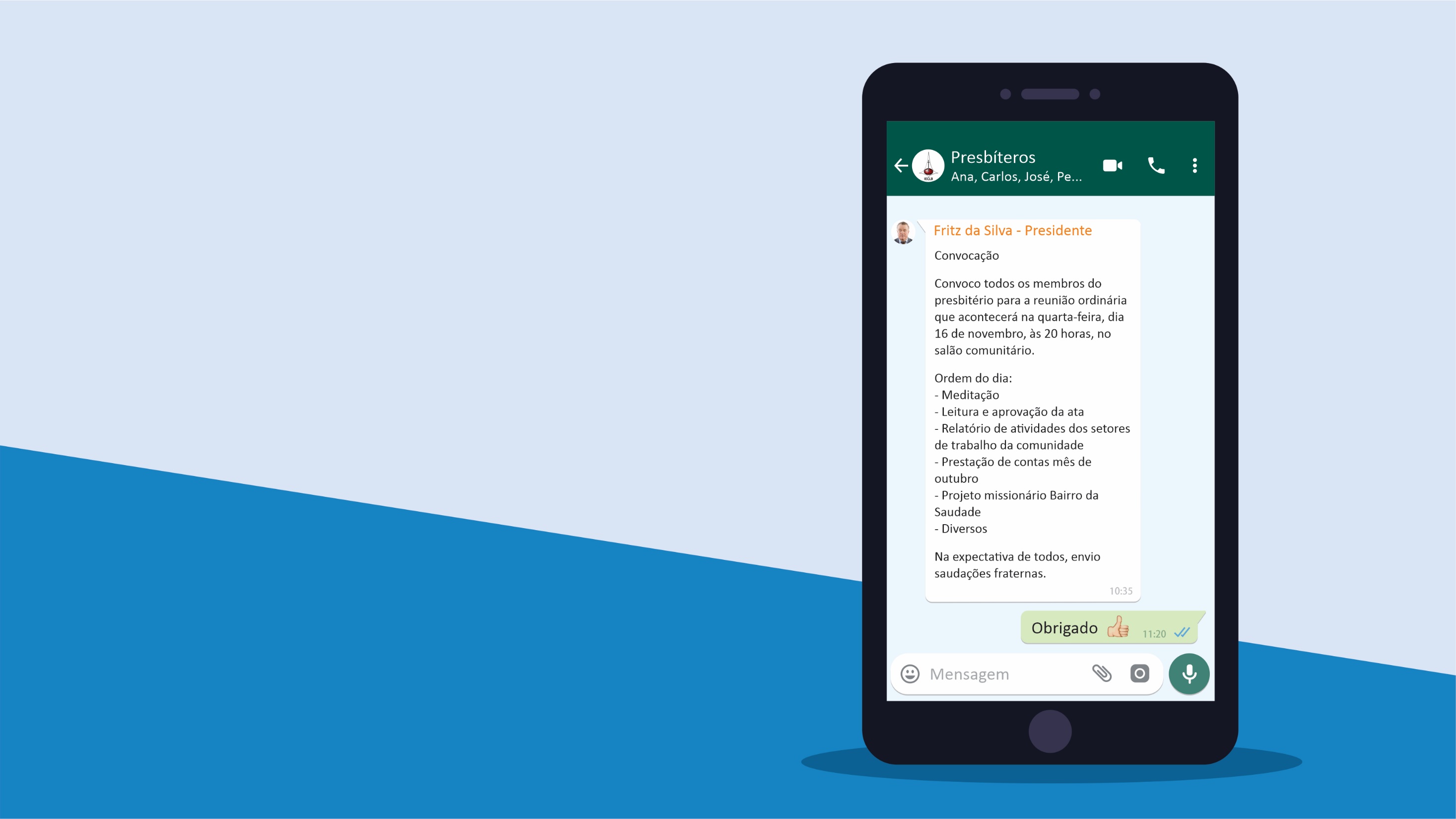 Antes: preparo adequado
Convocação
5
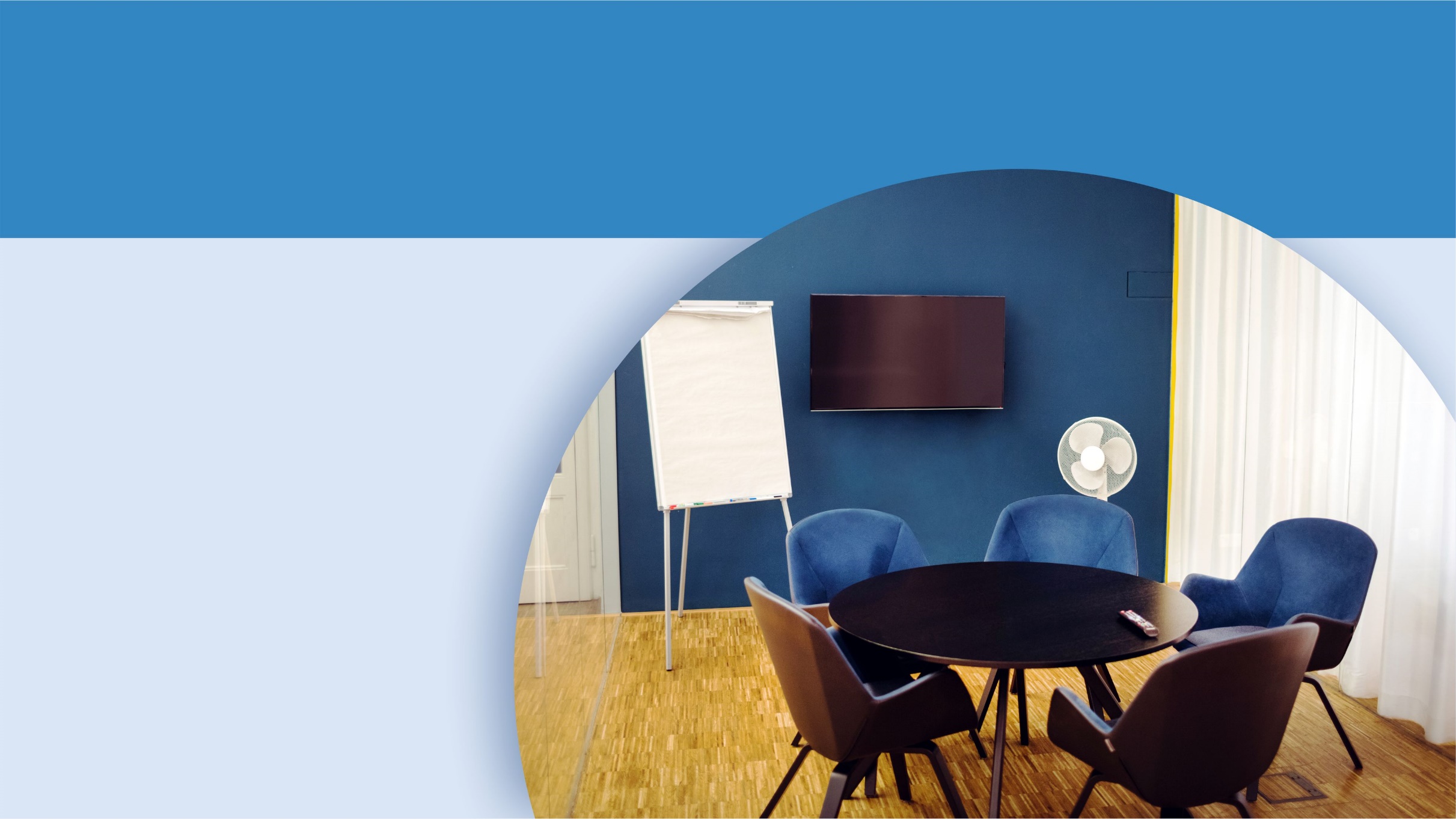 Antes: preparo adequado
Minirreuniãode preparo
6
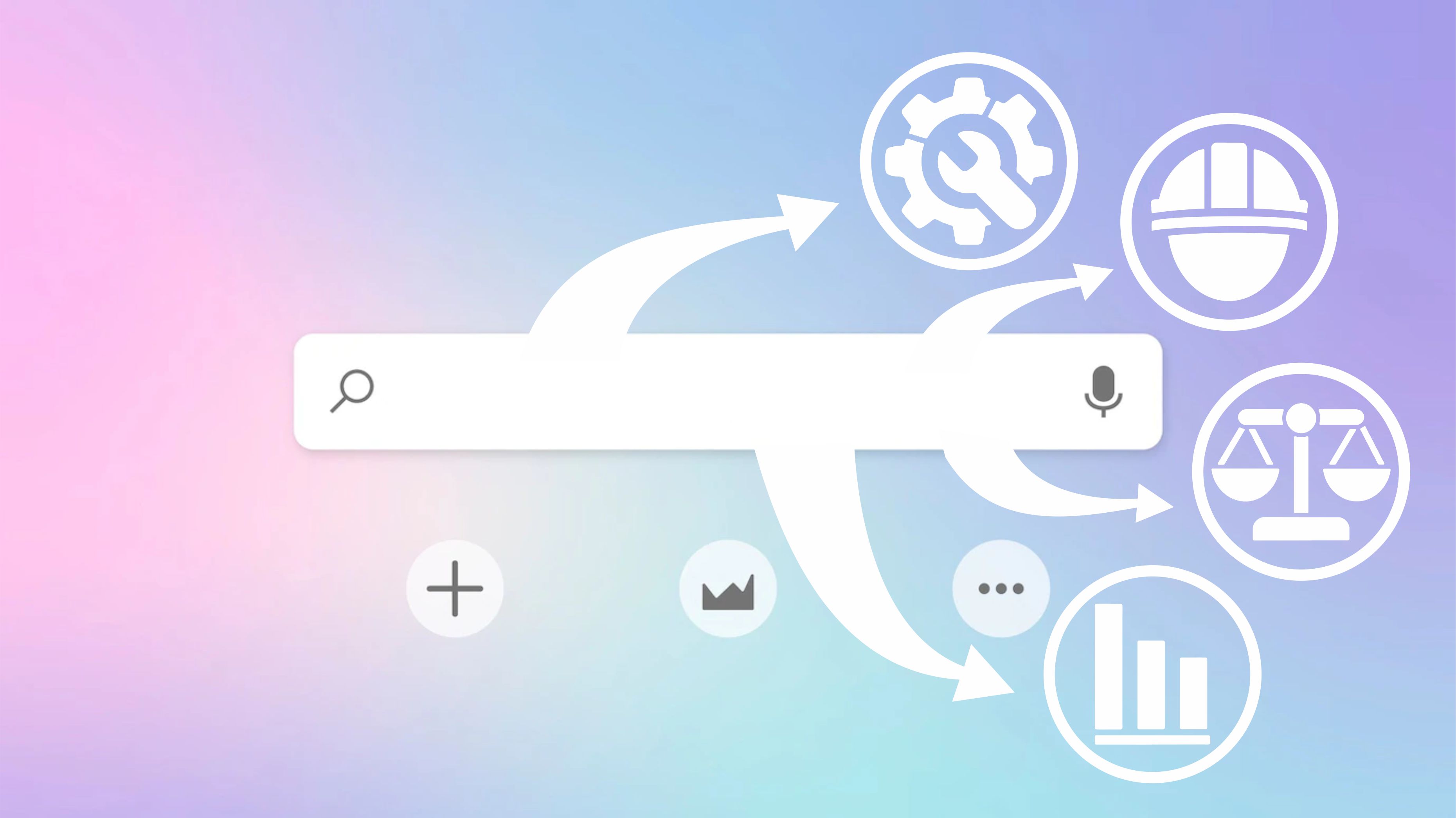 Antes: preparo adequado
Busca de assessoria
7
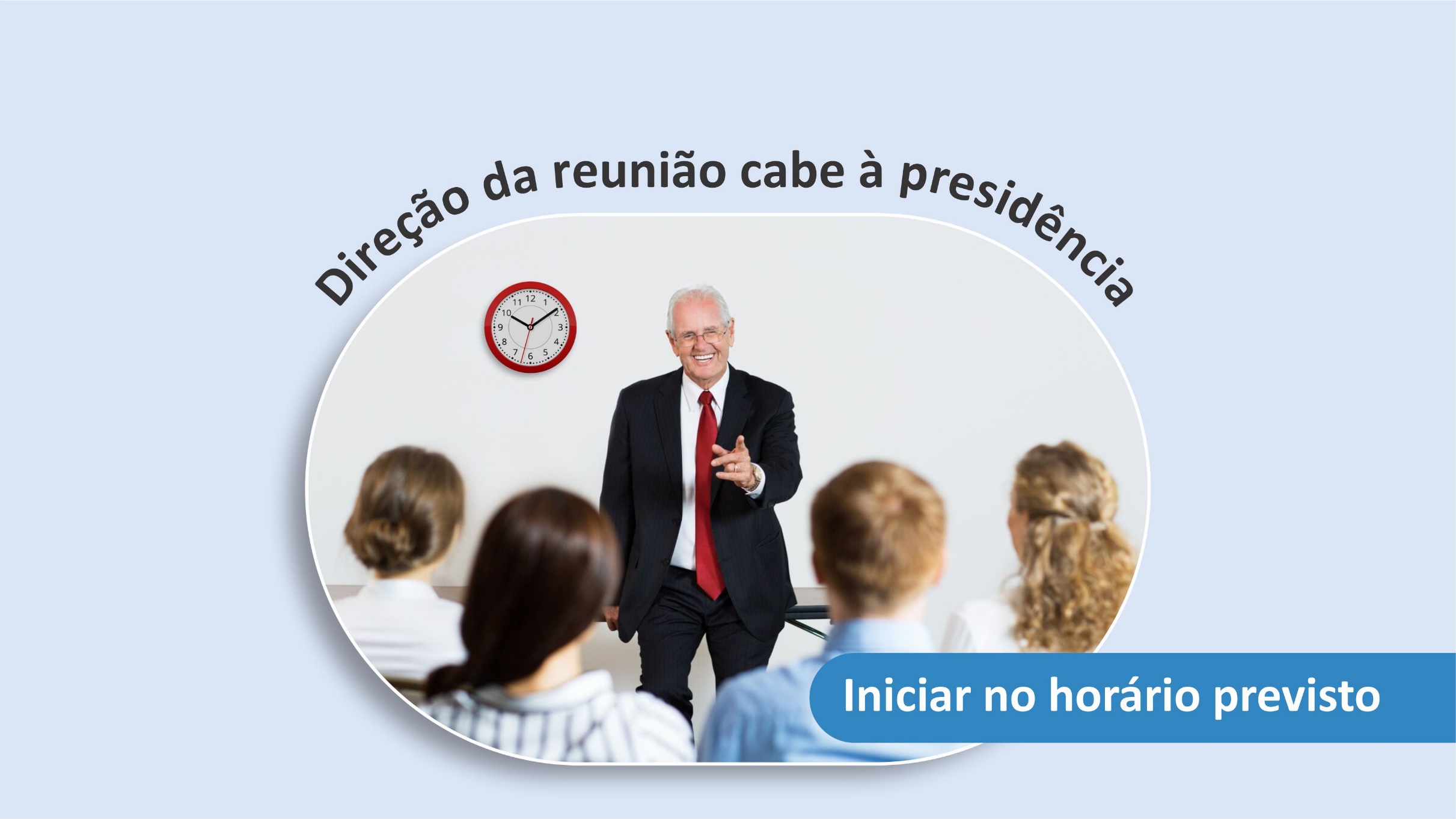 Durante – condução adequada
8
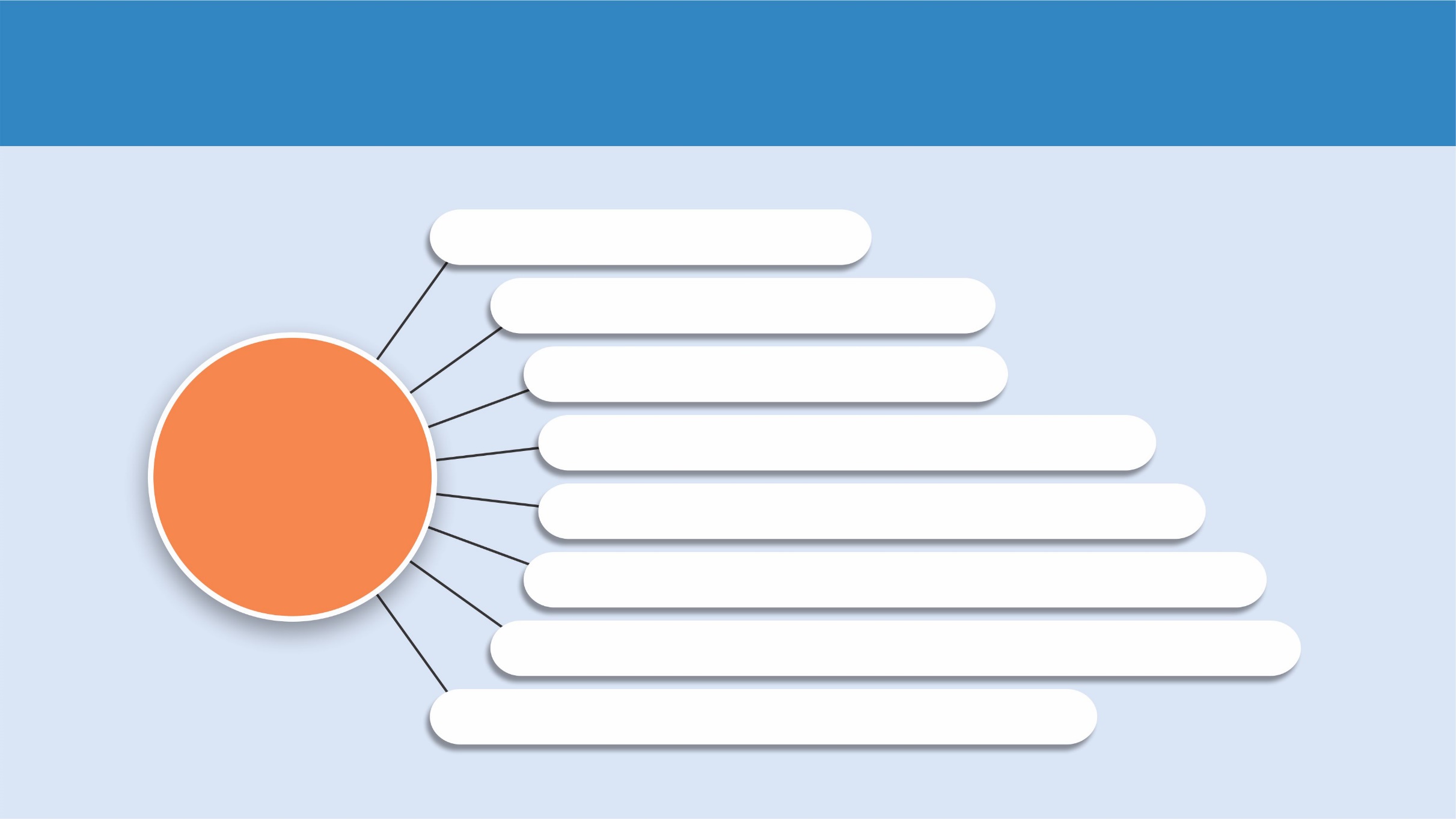 Durante – condução adequada
Saudação e abertura
       Meditação, oração, hino
          Verificação do quorum
            Apresentação da ordem do dia
            Leitura da ata da reunião anterior
          Discussão e decisão sobre os assuntos
       Resumo de decisões e encaminhamentos
 Conclusão (oração, hino, bênção)
A estrutura
da reunião
9
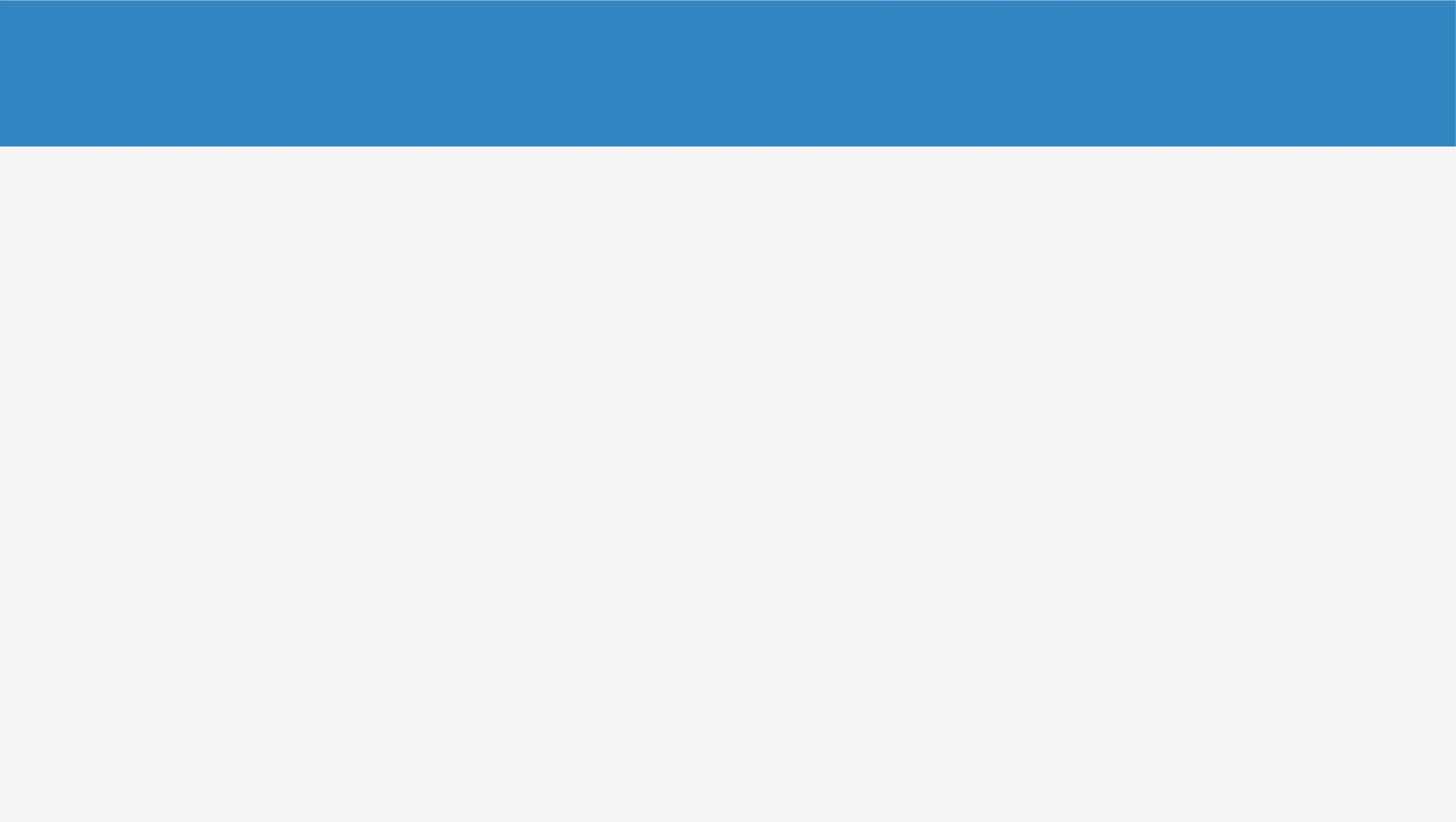 Durante – condução adequada
Condução de reuniões
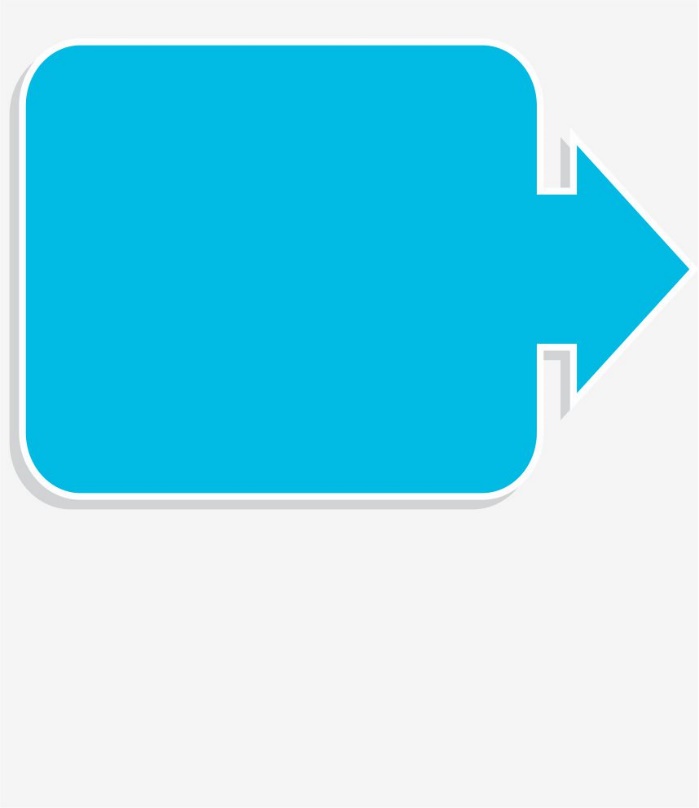 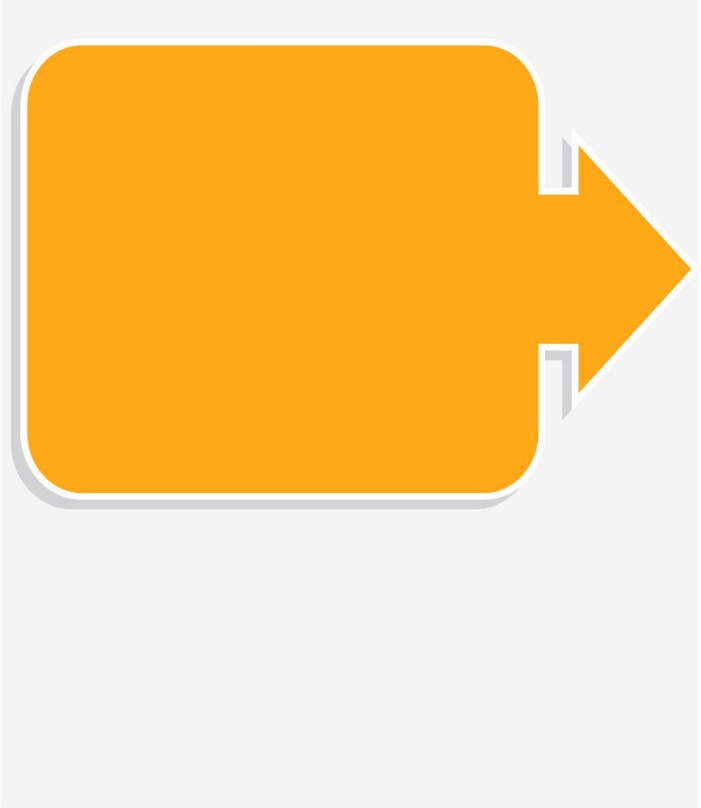 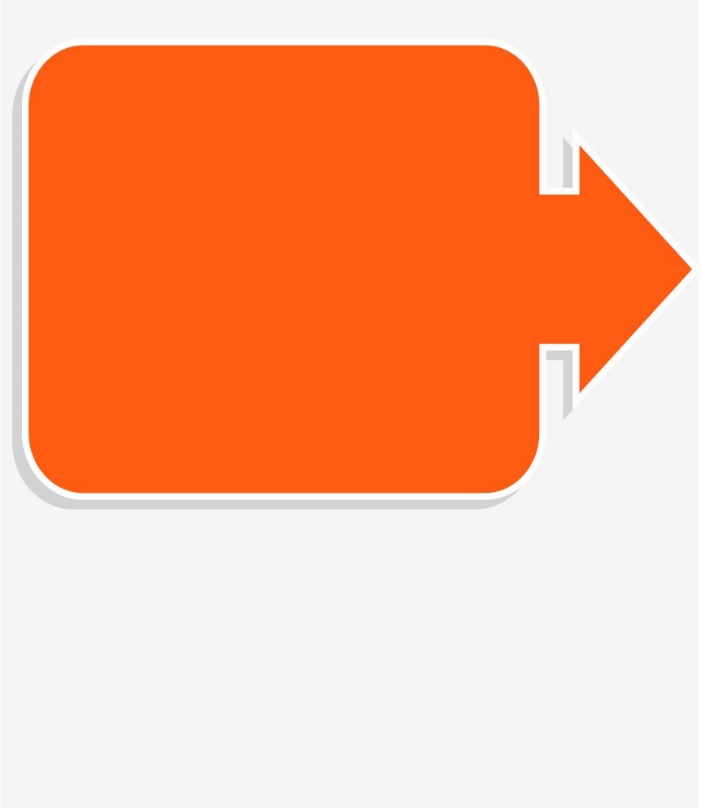 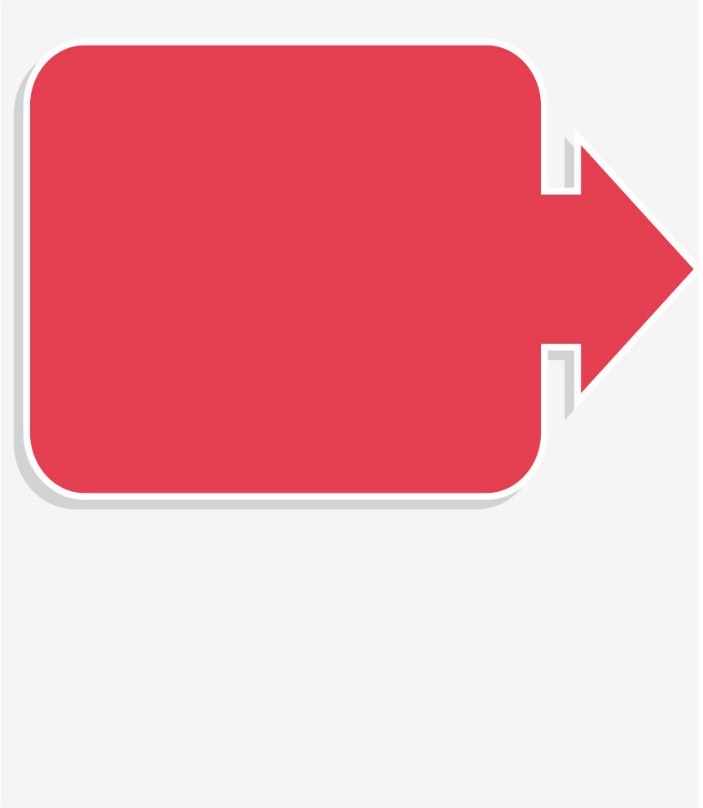 Encaminhar decisões
Conduzir
discussões
Distribuir
a palavra
Gerenciar
o tempo
10
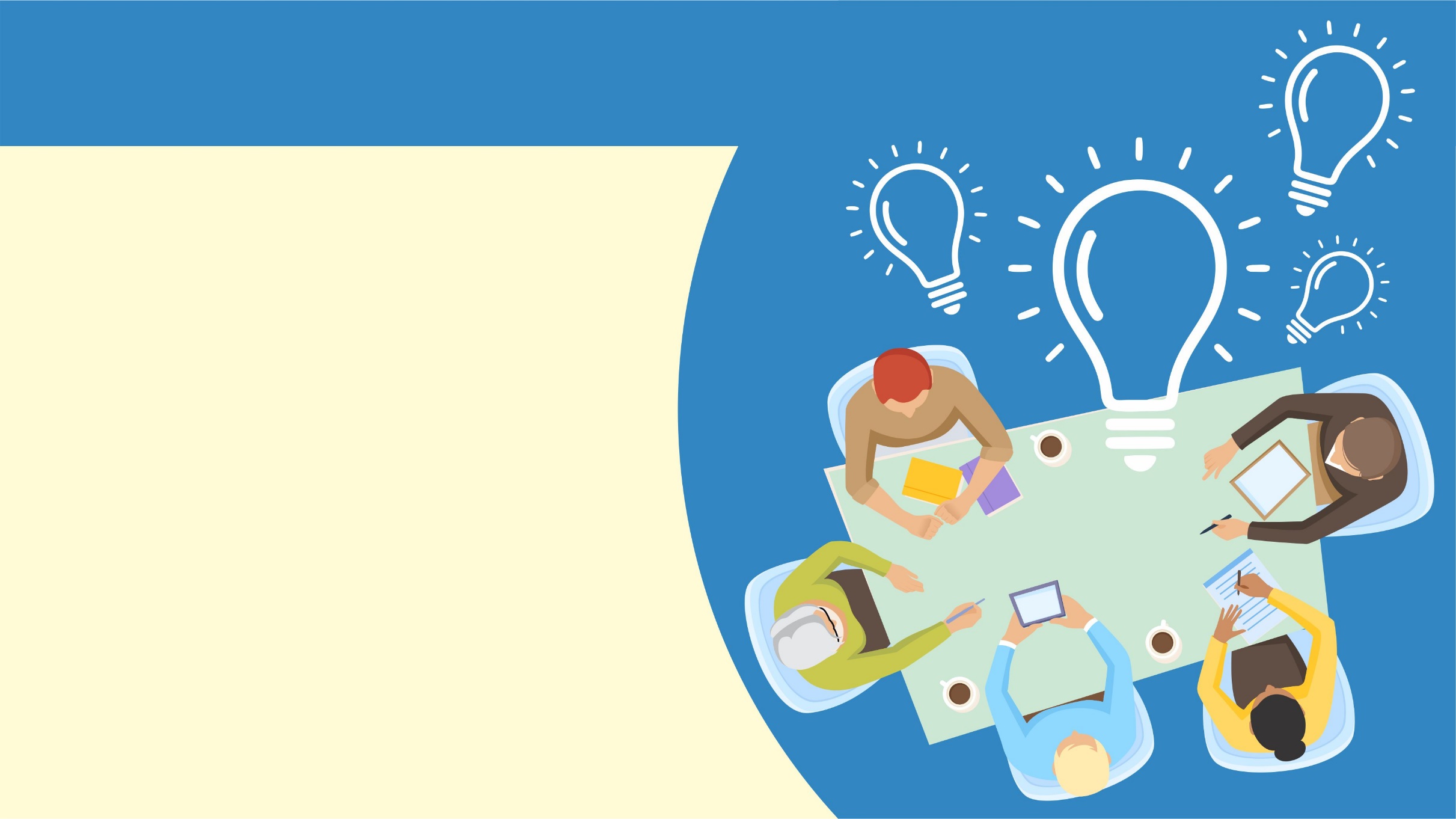 Durante – condução adequada
Métodos para a 
discussão de assuntos
11
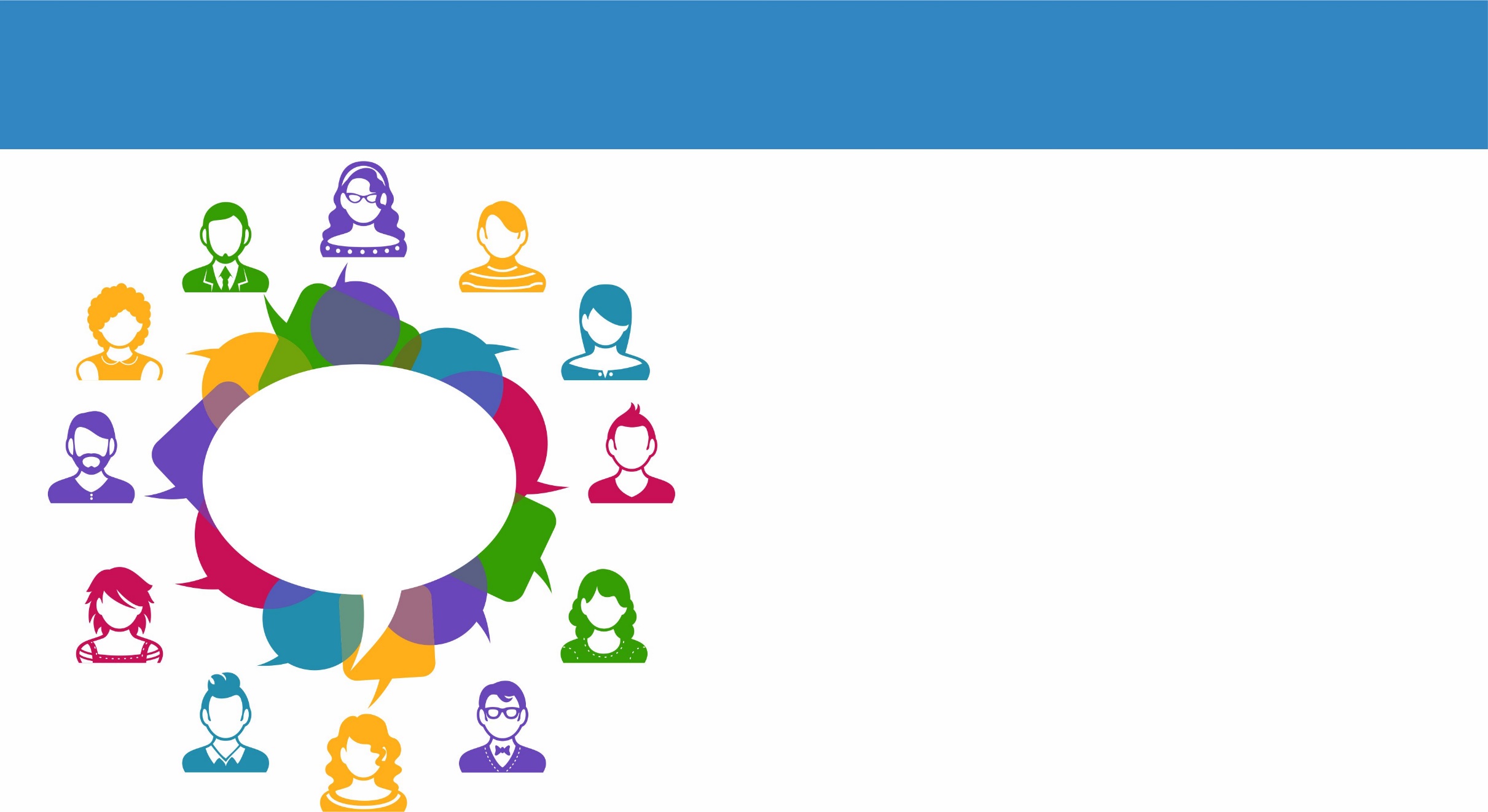 Durante – condução adequada
Levo a opinião das outras pessoas a sério.
Presto atenção no comportamento.
Tenho liberdade de expressar minhas opiniões. 
Peço a palavra quando desejo falar.
Falo somente quando a palavra me foi concedida.
Procuro ser conciso e claro.
Regras para o diálogo nas reuniões
112
12
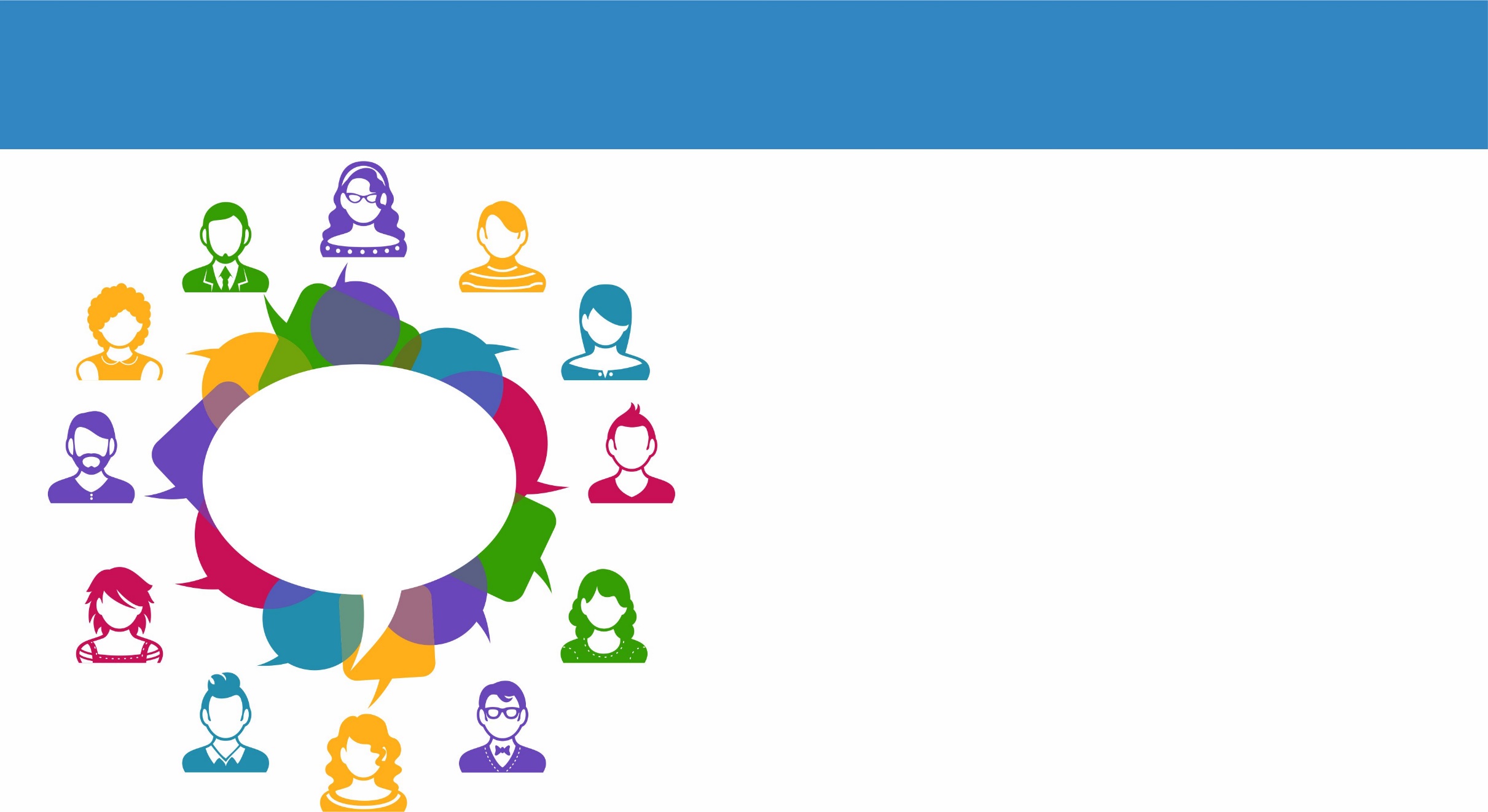 Durante – condução adequada
Durante – condução adequada
Renuncio à palavra quando minha opinião já tiver sido expressada por outras pessoas.
Falo com as outras pessoas – e não sobre.
Procuro falar na primeira pessoa do singular (“eu”).
Minha opinião não é a única certa, nem a solução que sugiro é a única possível.
Procuro ser gentil com todas as pessoas.
Regras para o diálogo nas reuniões
13
13
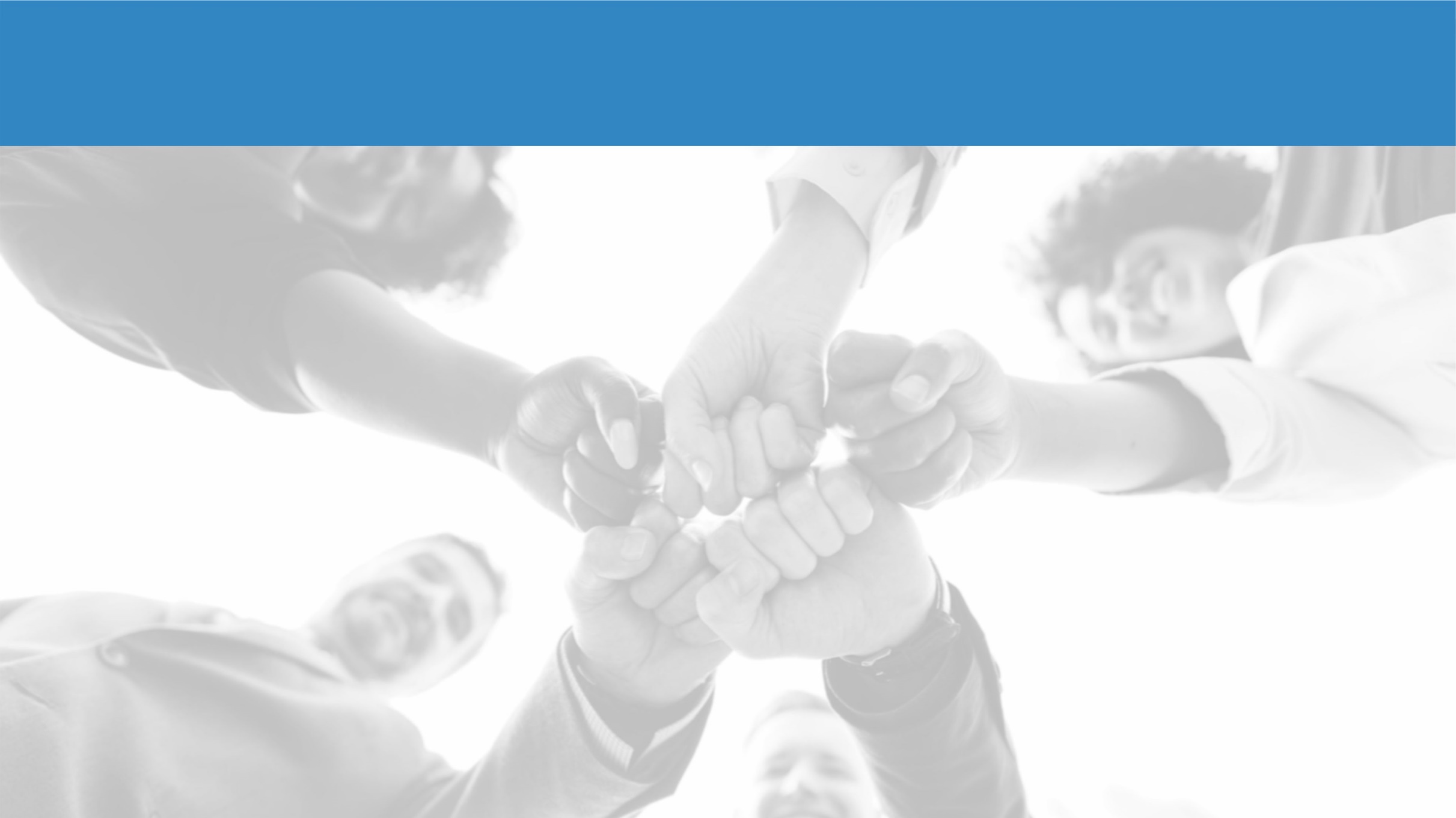 Depois – tarefas após a reunião
Decisões tomadas precisam ser transformadas em realidade.

Avaliar se os objetivos foram atingidos.

Informar decisões, planos e realizações à comunidade.
14
14
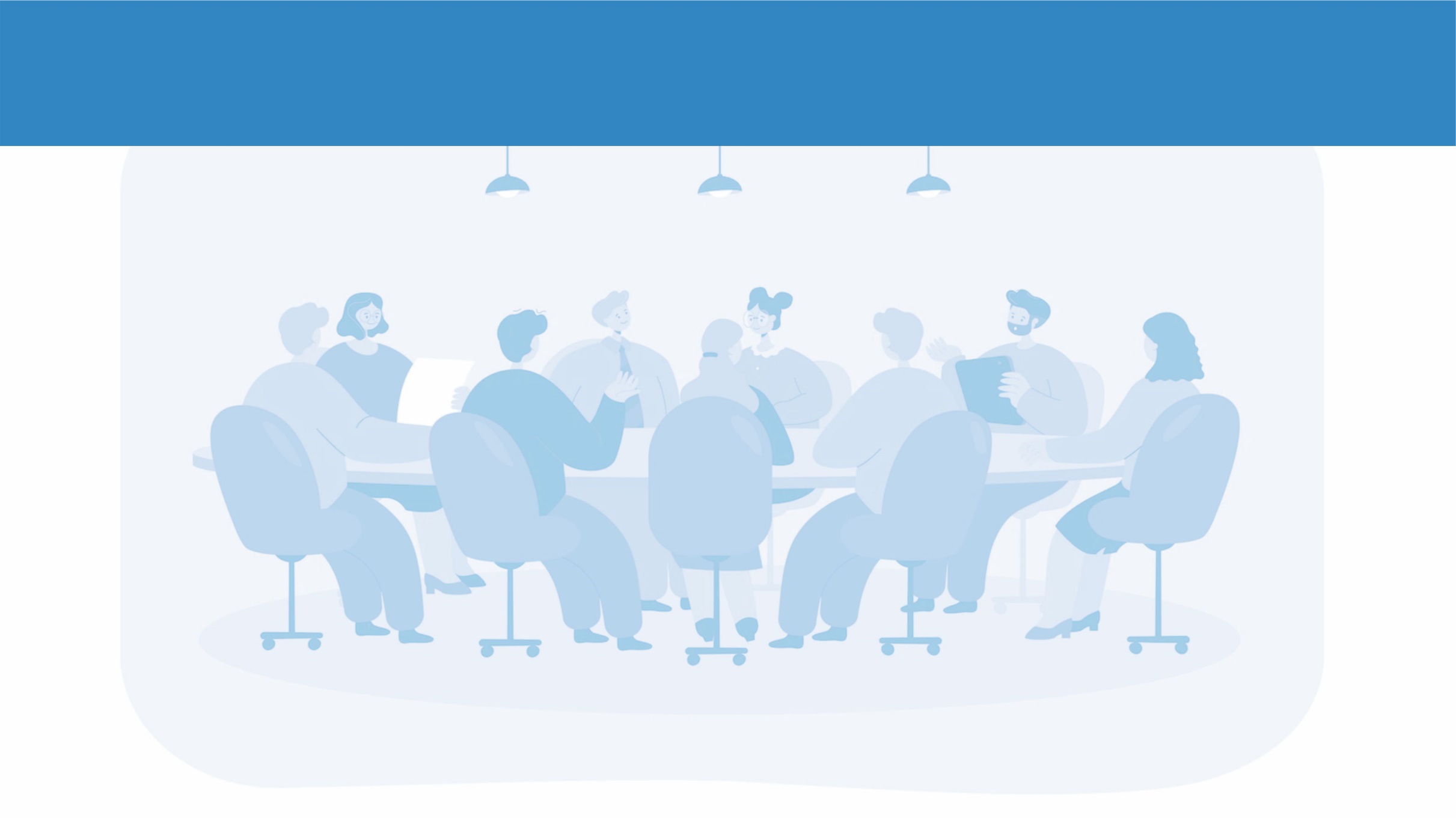 Reuniões eletivas e assembleias
Constituir a mesa
Constatar o quorum
Ler a convocação da assembleia
Introduzir os assuntos
15
15
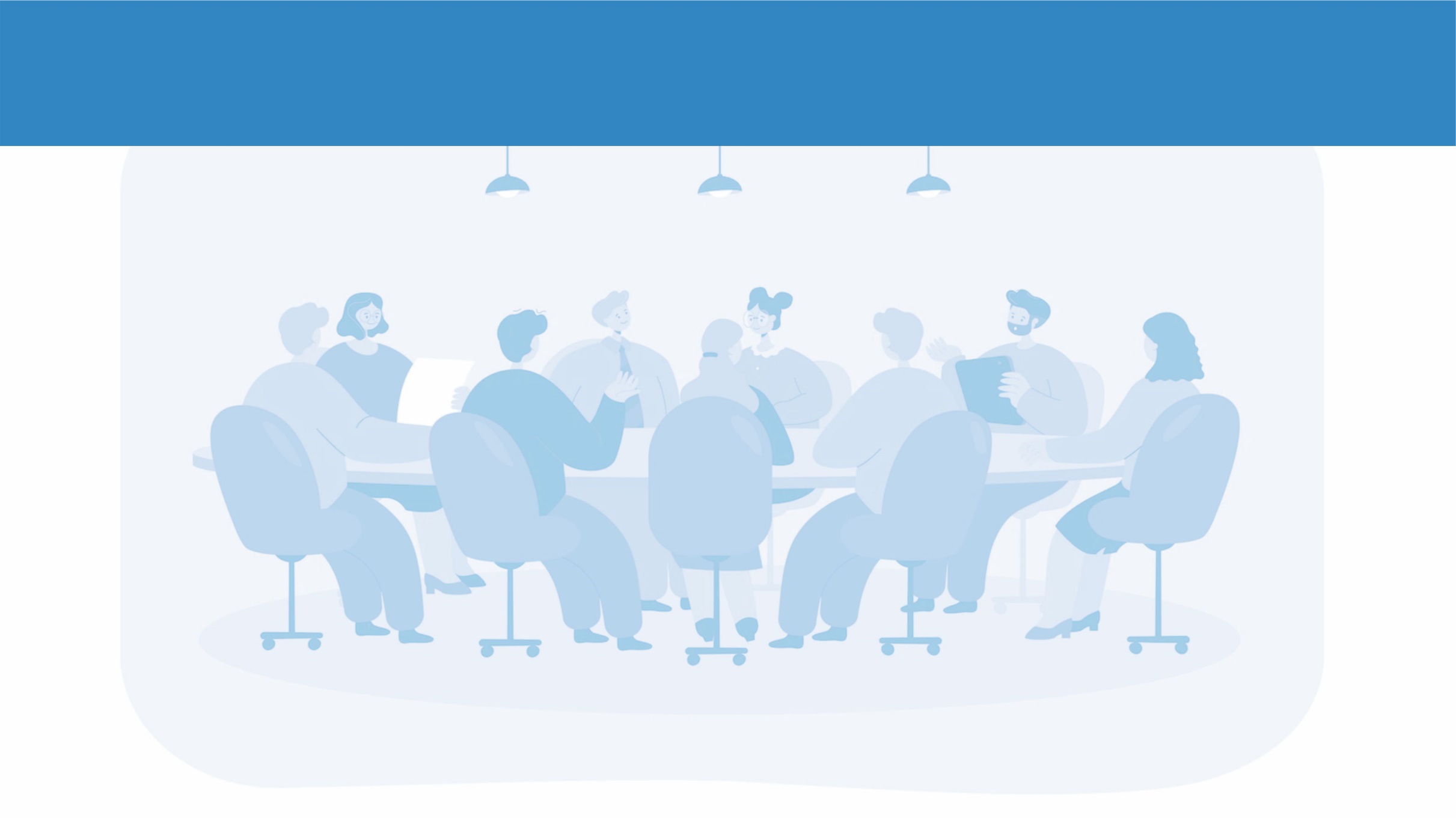 Reuniões eletivas e assembleias
Estabelecer tempo e uso da palavra
Questão de ordem
Apresentação de relatórios
Aprovação de orçamento
16
16
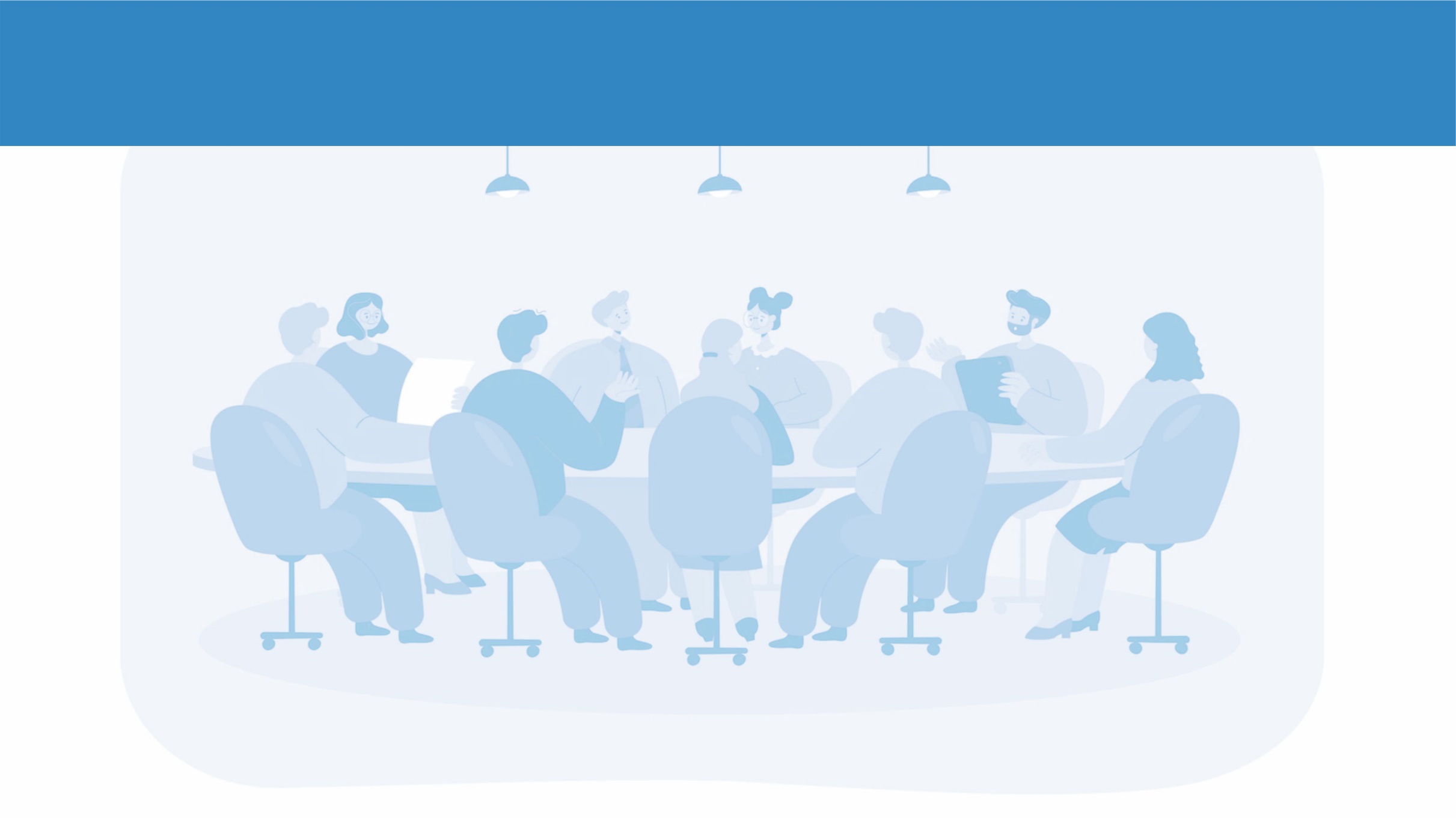 Reuniões eletivas e assembleias
Processo de eleição: 
Inscrição de candidatos e candidatas
Condução do processo 
Número de pessoas votantes
Fazer constar em ata o resultado
17
17
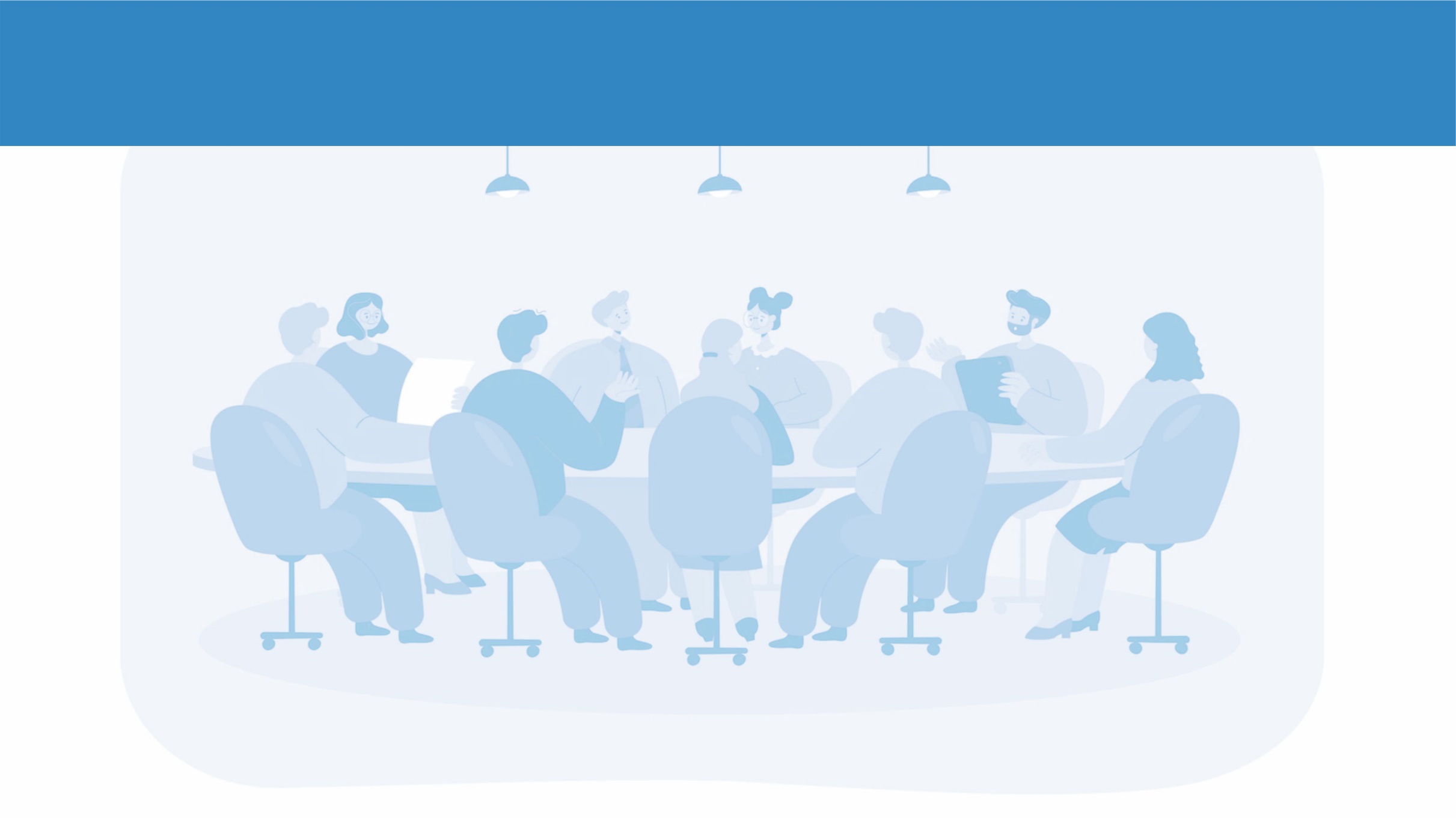 Reuniões eletivas e assembleias
Agradecimentos e estímulo
 Leitura e aprovação da ata 
 Após a oração final, dar por encerrada a assembleia ou reunião
18
18
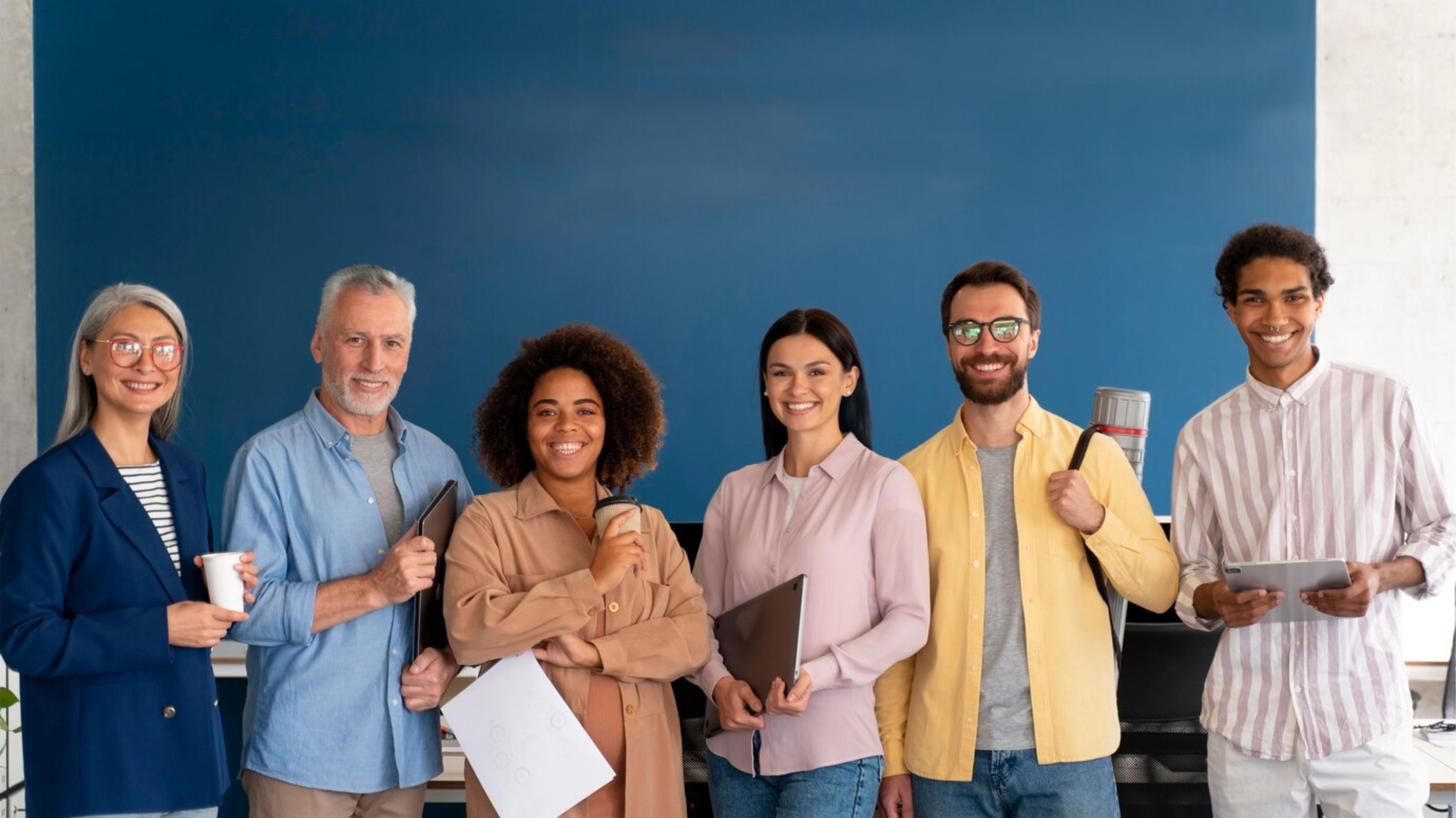 A reunião “ideal” depende de boa preparação e condução. Ao mesmo tempo, depende de cada pessoa que dela participa.
19
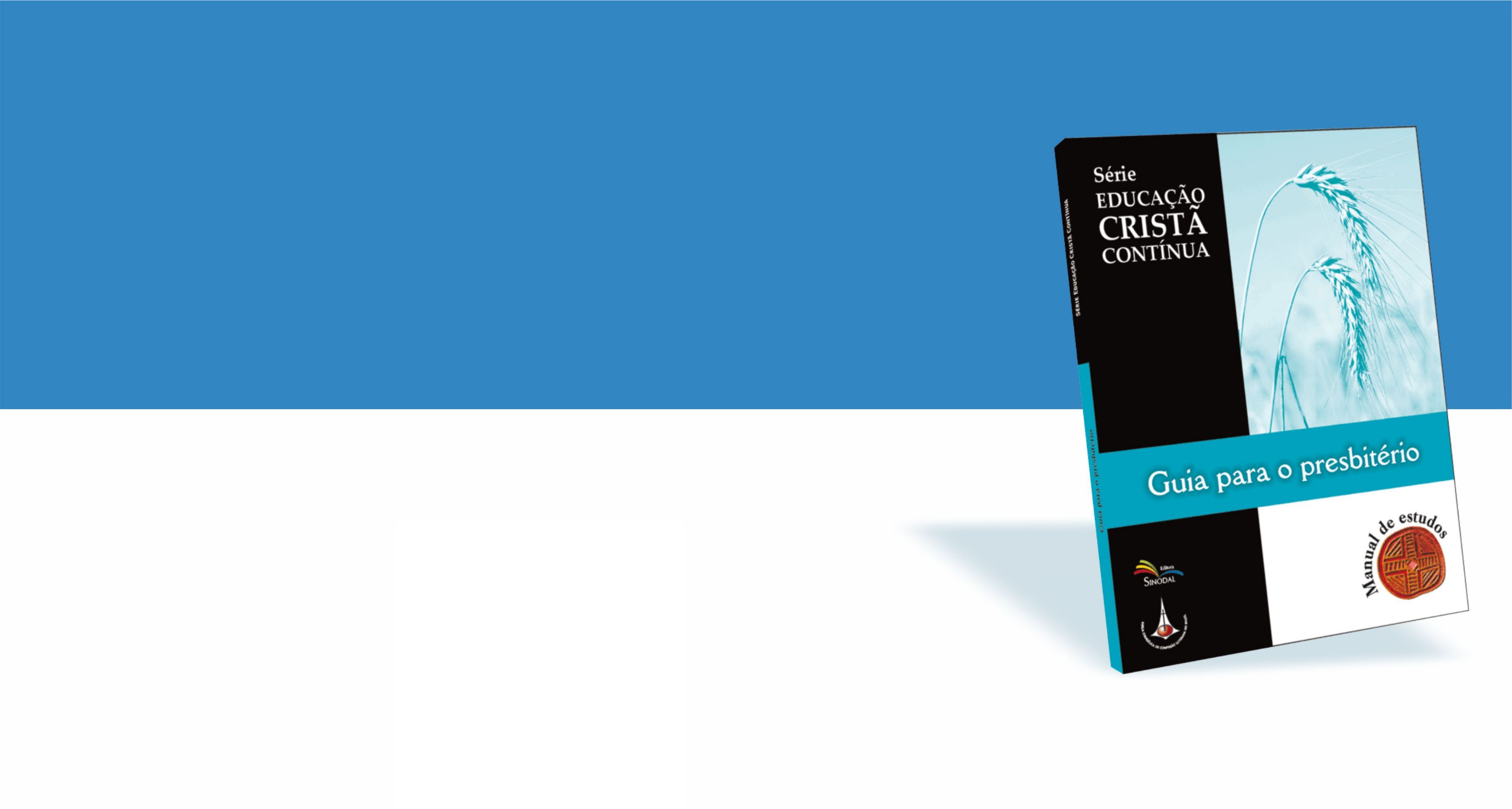 Esta e outras propostas metodológicas (PDF e PPT) são parte complementar e gratuita do Guia para o Presbitério da IECLB (Série Educação Cristã Contínua, Editora Sinodal, 2010). Elas podem ser acessadas no Portal Luterano por meio do link ou QR Code abaixo:
http://www.luterano.org.br/guia-para-o-presbiterio/
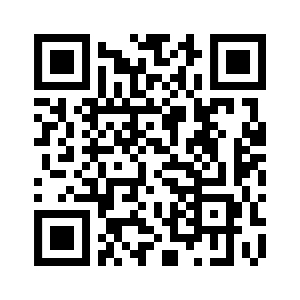 Imagens: www.freepik.com